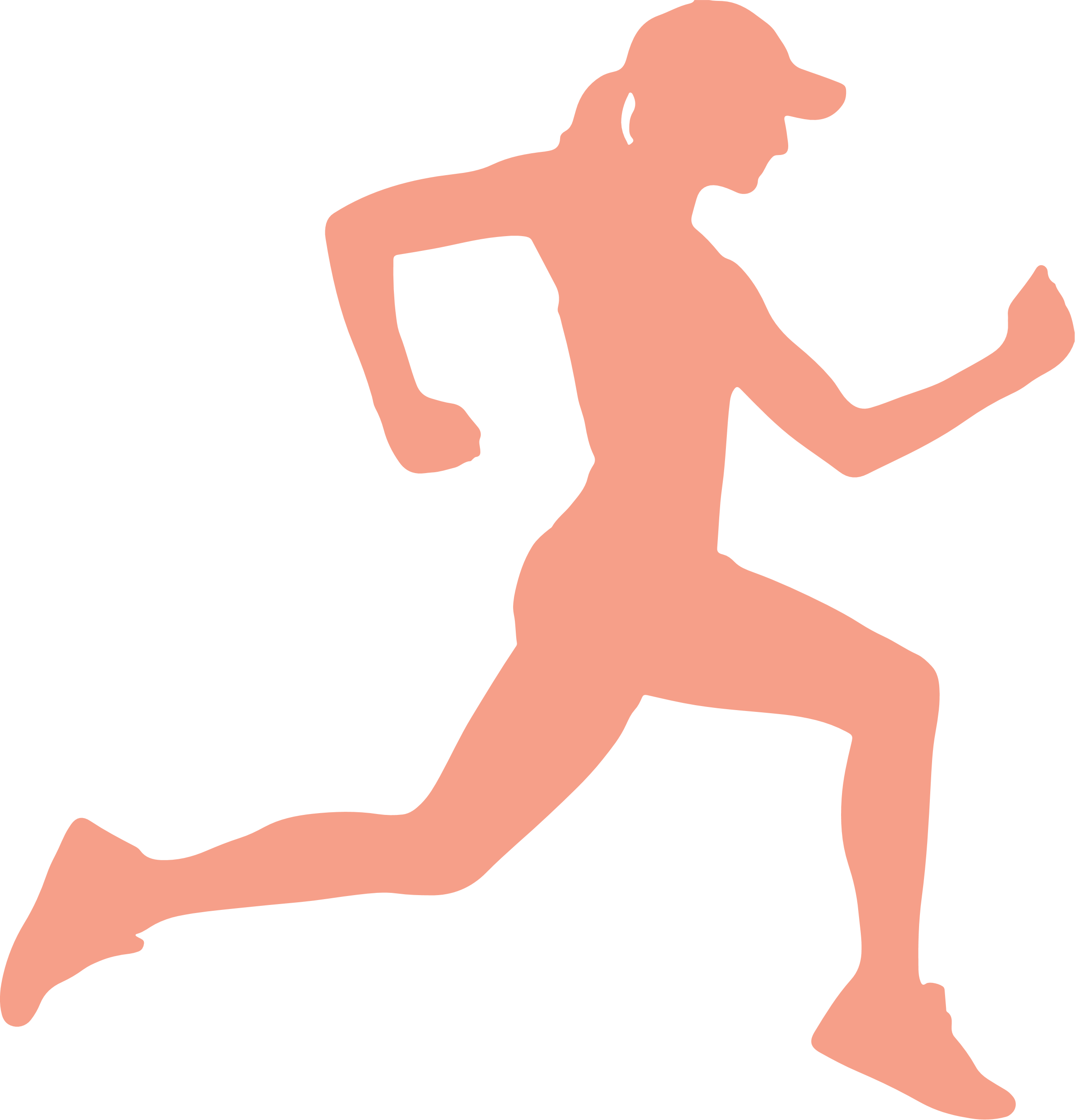 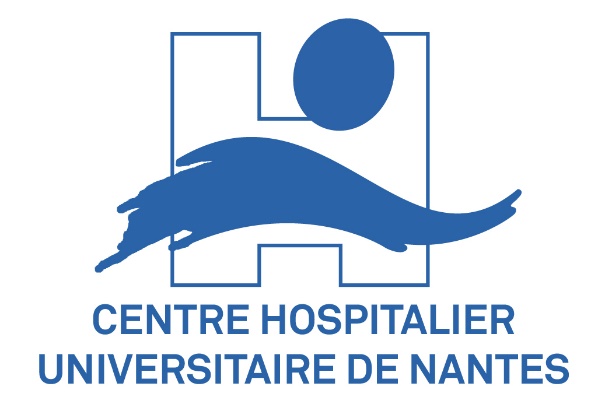 APA et séances collectives
Gaëlle Ricaud – EAPA aux CRCM adulte et pédiatrique de Nantes
Programme
01
02
03
Exploitation des jeux vidéos
Séances collectives adultes
Séances collectives ados
Contexte
Perte des capacités physiques
Démotivation
Covid
Arrêt des activités
Confinement
Concernés ?
Après bilan APA
Post PEC
Sportifs
Patients ayant réalisé un bilan avec EAPA en consultation
Patients ayant pratiqué ou pratiquant un sport régulièrement
Patients ayant bénéficié d’un programme de coaching à domicile
Text Here
Text Here
Text Here
Comment ça se passe ?
Séance de 40 min
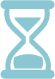 Ciblé cardio / renfo : format circuit training
Visio Collectives
Ludique
Contenu
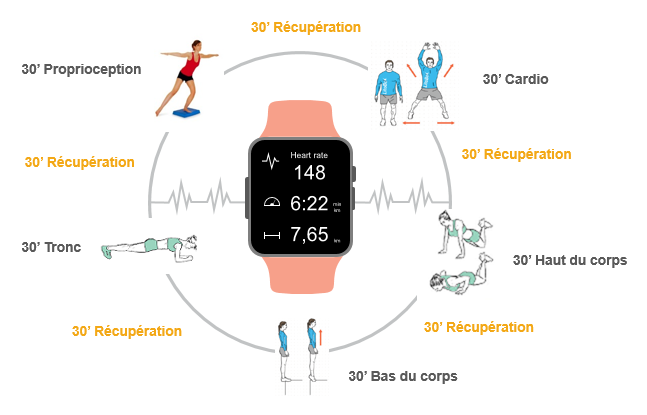 Séance ciblées ou à thème
Circuit training  30/30 ou 30/20
Tabata
Retour des patients
“Ca fait plaisir et du bien de reprendre”
“Au taquet !”
“J’ai hate de reprendre j’ai pas eu le courage de faire beaucoup de sport cet été”
La patiente a repris le sport en association en septembre + nos séances après 2 ans d’arrêt d’AP
“C’est bonne ambiance ça fait du bien”
A la demande des patients, un groupe Whatsapp à été créer où ils se motivent entre eux et où l’on échange  sur le sport.
Les projets ?
Séances collectives Kaftrio
Séances mensuels à thème
Exemple de theme : postural, cardio, pilate, sport à la maison, adaptation du souffle...
Séance collectives en pédiatrie
Collectif inter-CRCM
Motivation
Nouvelles pratiques
Avec l’EAPA du CRCM de Lyon
Social
Ludique
En pratique
Adapté
Intégration
Jeunes = acteurs / forces de propositions
Rôle actif des jeunes
Jeux
En pratique
Adapté
Jeux
 Atténuation de la sensation   de différence
Intégration
Jeunes acteurs
En pratique
Adapté
 Facilite l’utilisation du jeu en étant plusieurs joueurs : + de motivation
Jeunes acteurs
Exploitation du jeu
Intégration
En pratique
Jeux
Jeunes acteurs
Présence des 2 coachs permet l’adaptation pour chaque particpant
Intégration
Adaptation
Exploitation du jeu : Exemple
Mario et l’apprentissage ventilatoire à l’effort
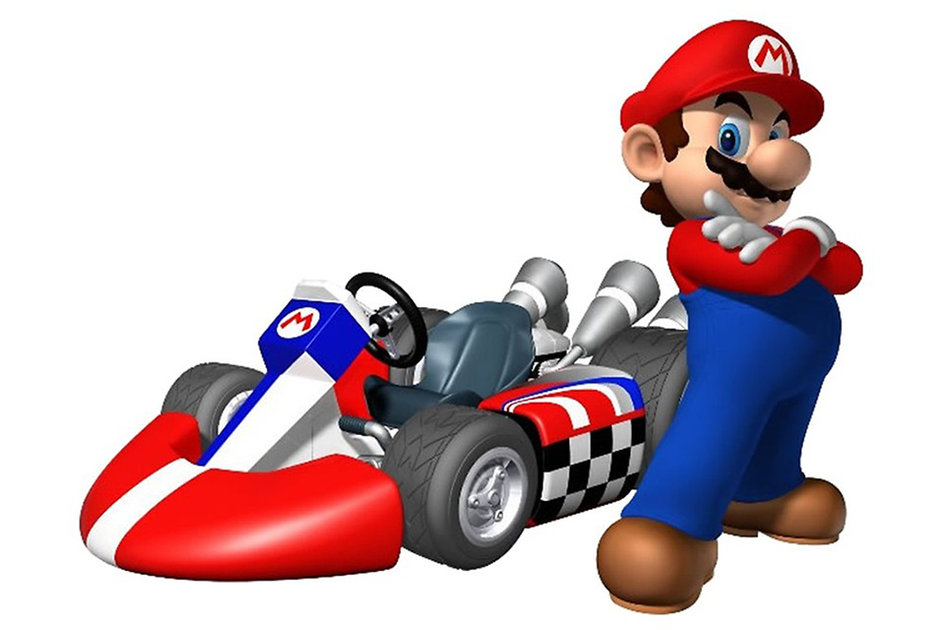 Pot d’échappement = la fonction d’expiration
Mario = notre cerveau, il dirige
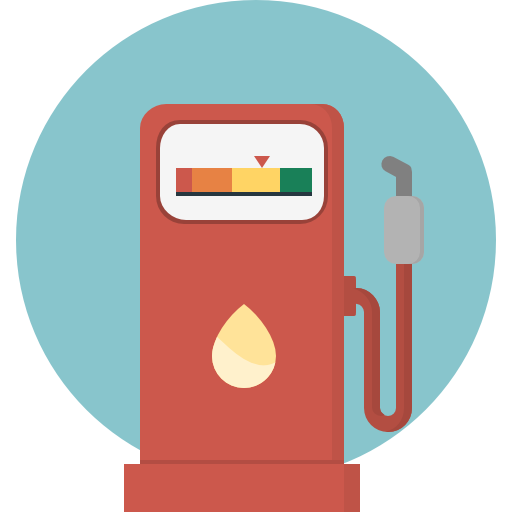 Moteur = Coeur, il envoie l’énergie dans le corps
Carburant = Oxygène
Kart = corps, c’est ce qui bouge
MERCI
Des questions ?
Fully Editable Shapes
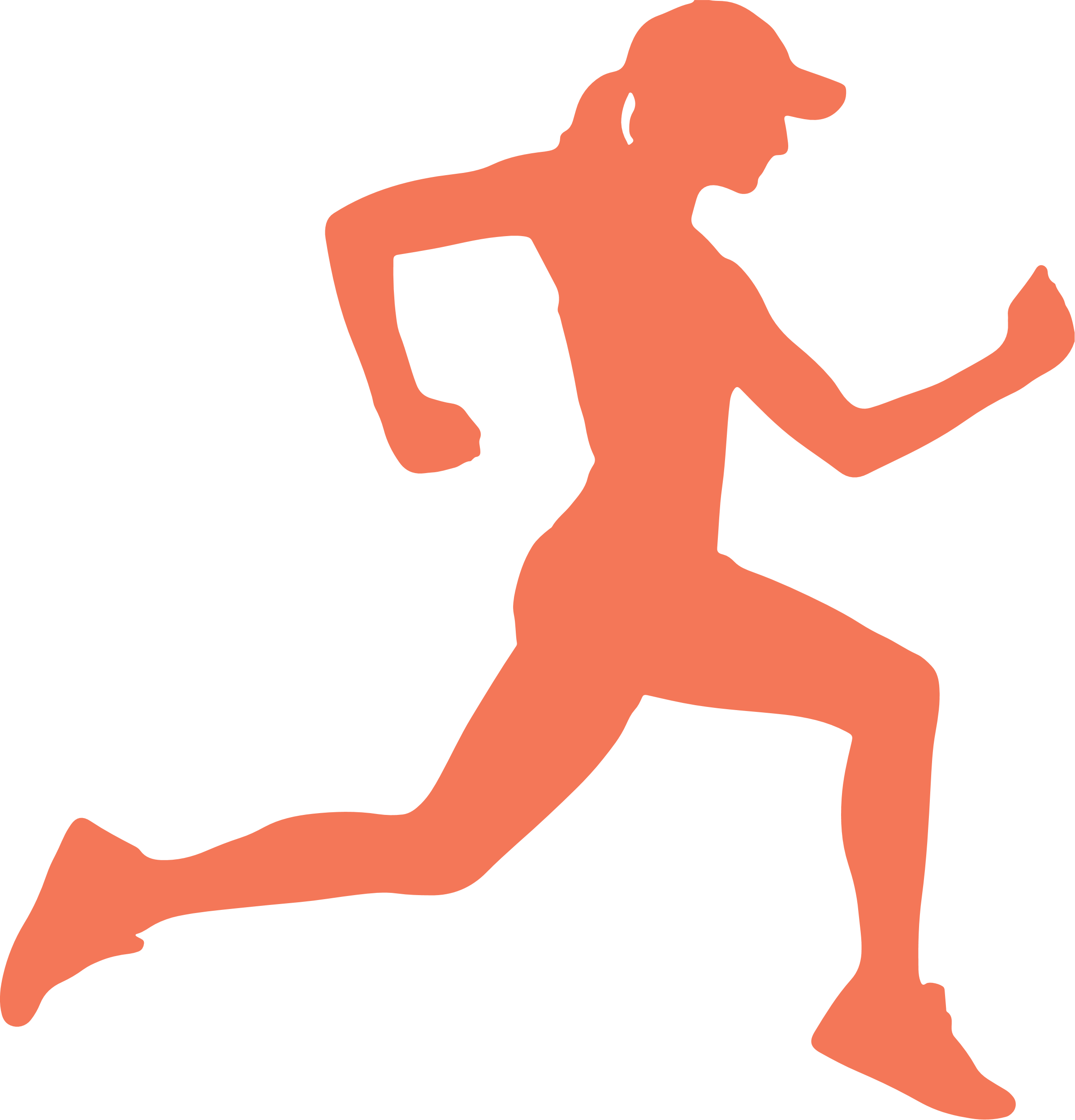 Fully Editable Shapes
Fully Editable Icon Sets: A
Fully Editable Icon Sets: B
Fully Editable Icon Sets: C